Mijn Leefomgeving 
Expertles Stad en wijk
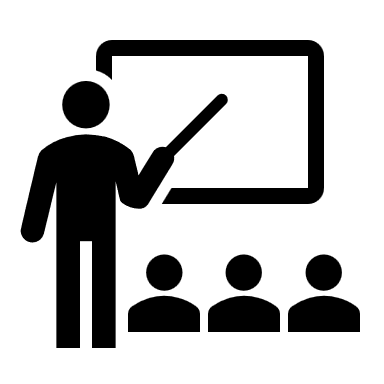 Groep
Leerjaar 1
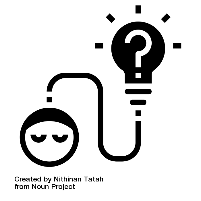 Begrippen in deze les:
Objectief onderzoek   
Objectief onderzoek   
Deskresearch  
Fieldresearch
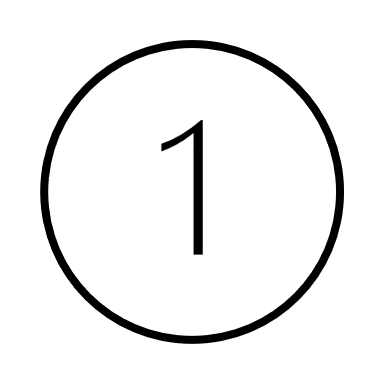 Periode 
Periode 1
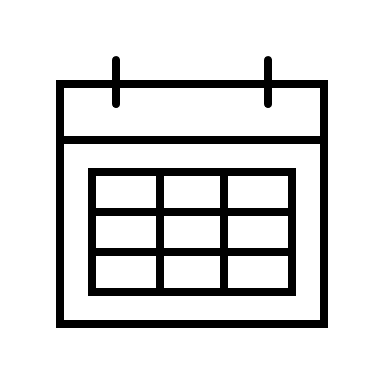 Les en datum
Les 3 van dinsdag 18 september
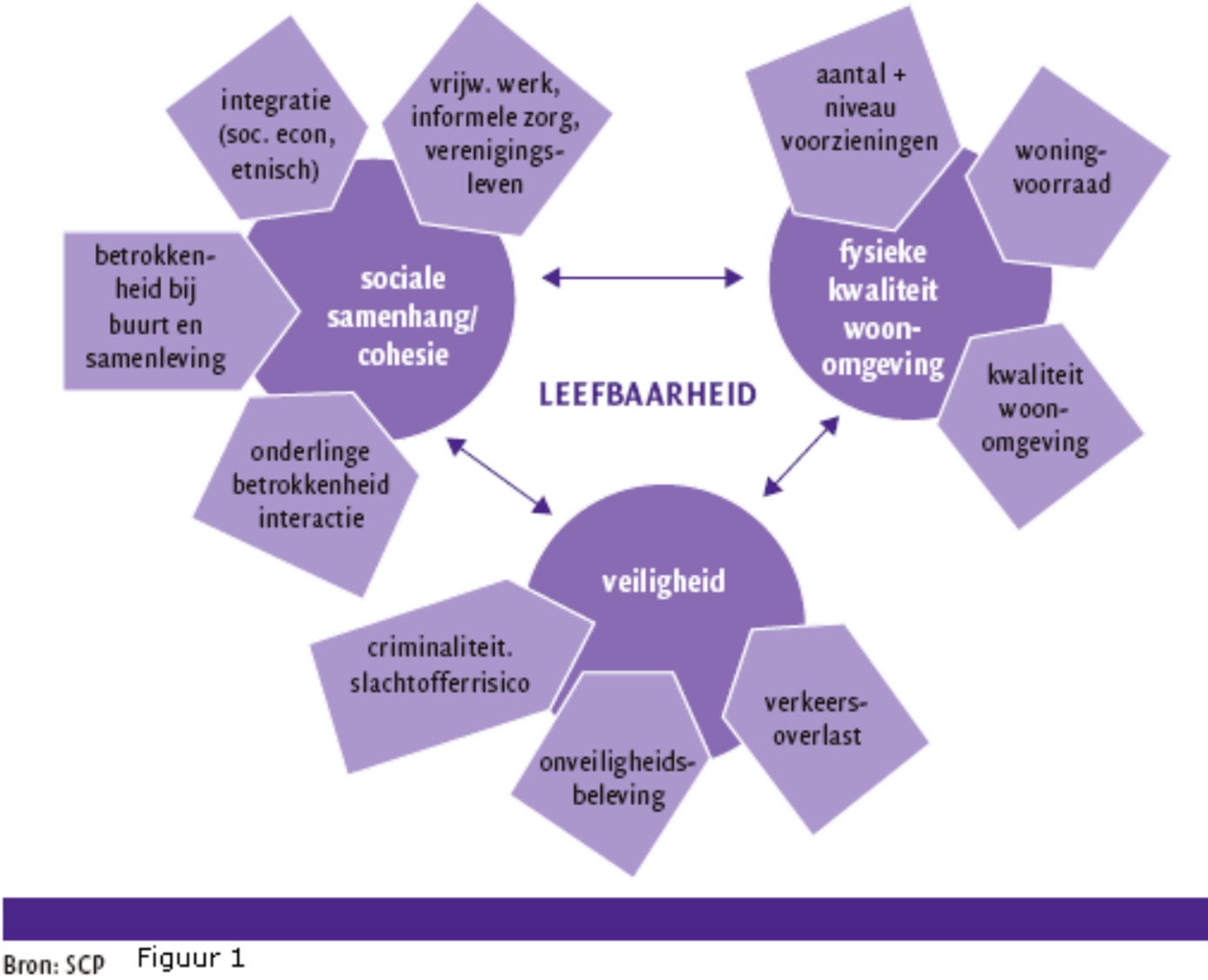 Waar gaat het ook alweer over bij Stad en Wijk?! Even puzzelen!
[Speaker Notes: Herhalen van vorige les. Wat weten de leerlingen nog? Whiteboard aangemaakt in kanaal Stad en wijk.]
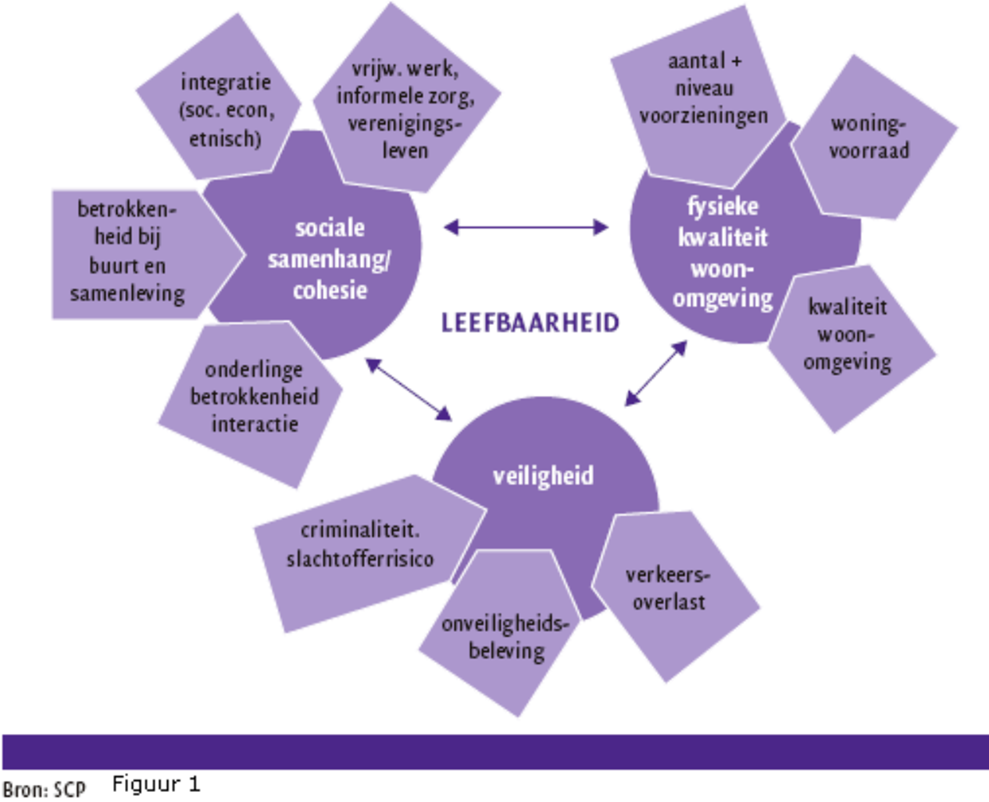 Inhoud van deze les:
Wijkschouw?! 
Input voor deskresaerch 
Werken aan LA
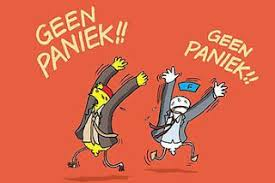 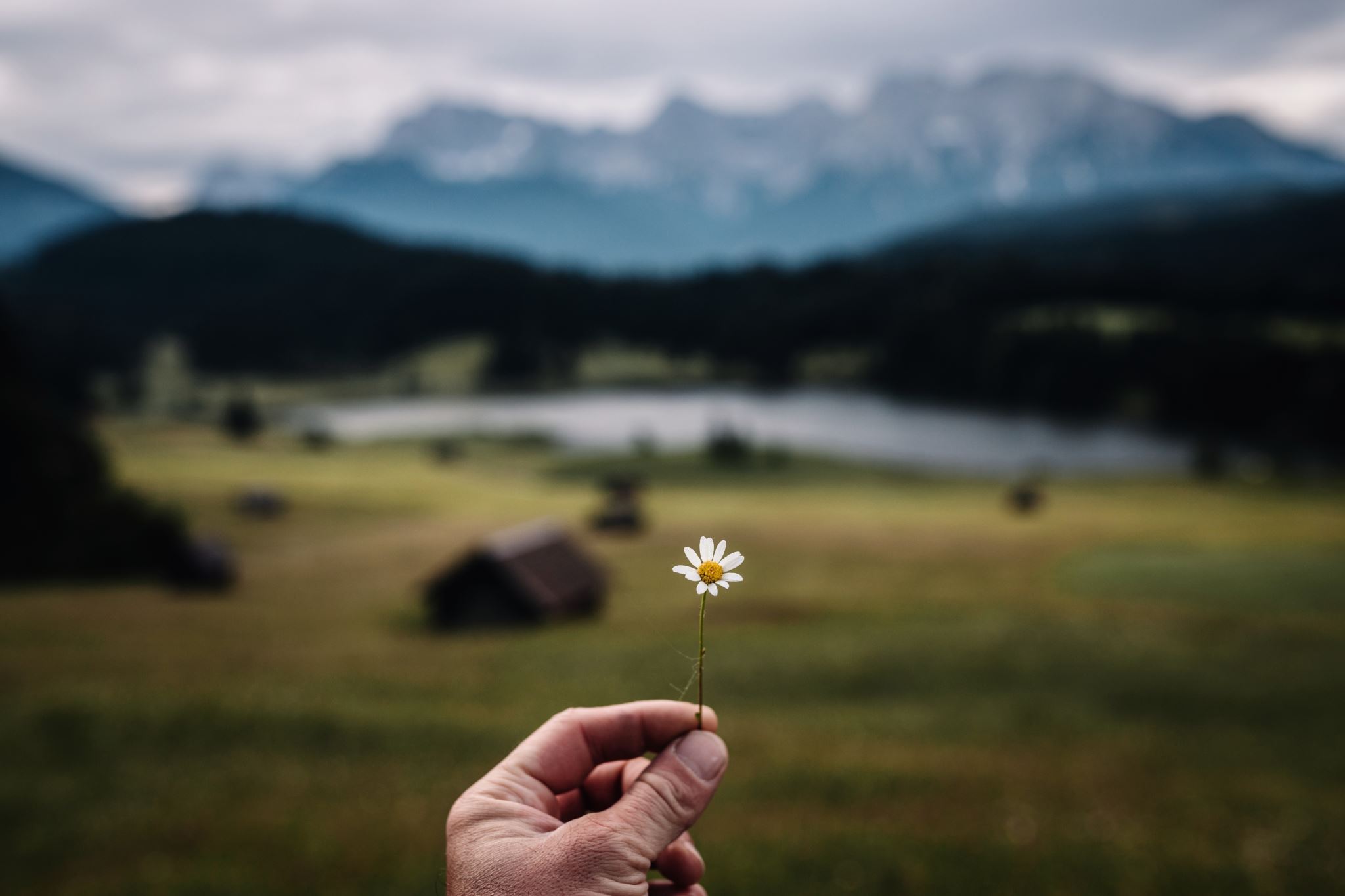 Hoe is de Wijkschouw gegaan?
Stappen voor LA Mijn Wijk:
2324 MLO TP 1 Mijn wijk
Wanneer is een wijk leefbaar?
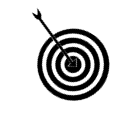 Leerdoelen
Je kunt een wijkschouw maken
Je kunt een SWOT-analyse van een wijk maken
Je kunt kenmerken van een wijk analyseren en verbetervoorstellen doen om de leefbaarheid te vergroten.
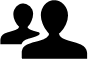 Samenwerken	
Dit product maak je alleen.
Lever je product in via Teams
Je wordt een groepje feedback friends geplaatst
Geef feedback op de producten van anderen en ontvang feedback
Deadline product: 9-10-2023
Feedback friends: 23-10-2023
Leerproduct
Een verslag waarin je de kwaliteit van de fysieke leefomgeving van je wijk in beeld brengt, met daarin:
Een beschrijving  en een kaartje van je wijk. 
Belangrijke ontwikkelingen in de wijk/buurt.  
Het verzameloverzicht uit het schouwboekje.
10 foto’s van onderdelen uit de wijkschouw. 
SWOT-analyse van de fysieke kenmerken van jouw wijk
Lijst van maatregelen om je wijk te verbeteren.
Bronvermelding.
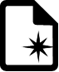 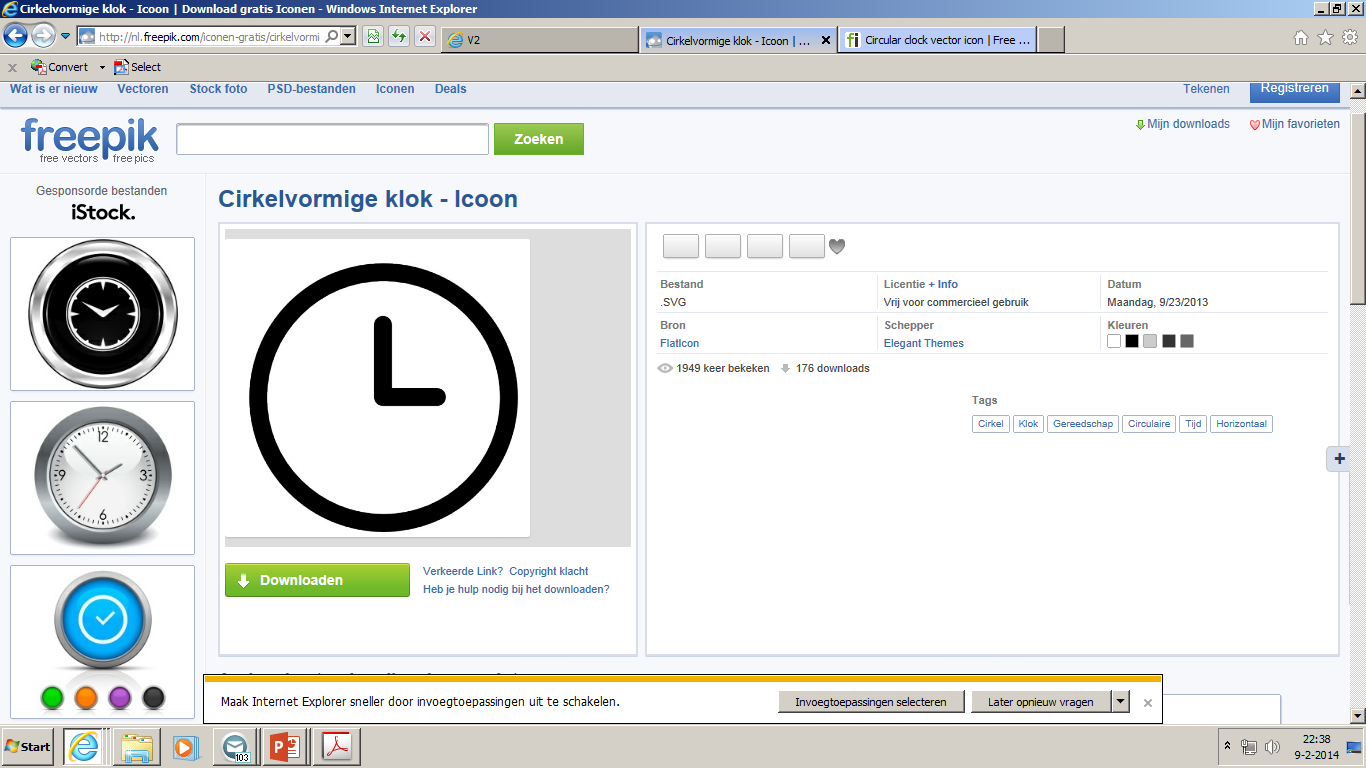 Bijeenkomsten 
Lessen Stad en wijk
Bronnen
www.leefbarometer.nl
http://www.buurtmonitor.nl/
Zoektermen: kwaliteitscatalogus, wijkschouw, fysieke en sociale kwaliteit, draagvlak, leefbaarheid, wijkmanagement, kwaliteit van de leefomgeving, woonomgeving.
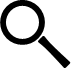 Leerpad		         	
Maak een kaart van je wijk en doe deskresarch naar de ontwikkelingen in je wijk in de afgelopen jaren.
Ga op wijkschouw in je wijk. Neem de kaart, telefoon en het schouwboekje mee. 
Zoek 5 plekken die je beoordeelt met behulp van het schouwboekje.  Geef deze plekken aan op je kaart.  
Maak in totaal 10 foto’s. Geef aan waar de foto’s gemaakt zijn in de overzichtskaart. 
Vul het verzameloverzicht in.
Maak een SWOT-analyse van de fysieke kenmerken van je wijk. 
Maak een lijst van maatregelen die de leefbaarheid in jouw wijk zouden vergroten.
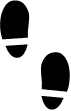 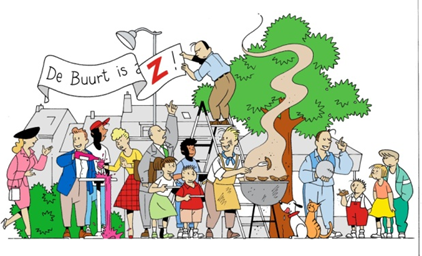 Stappen voor LA Mijn Wijk:
STEL......
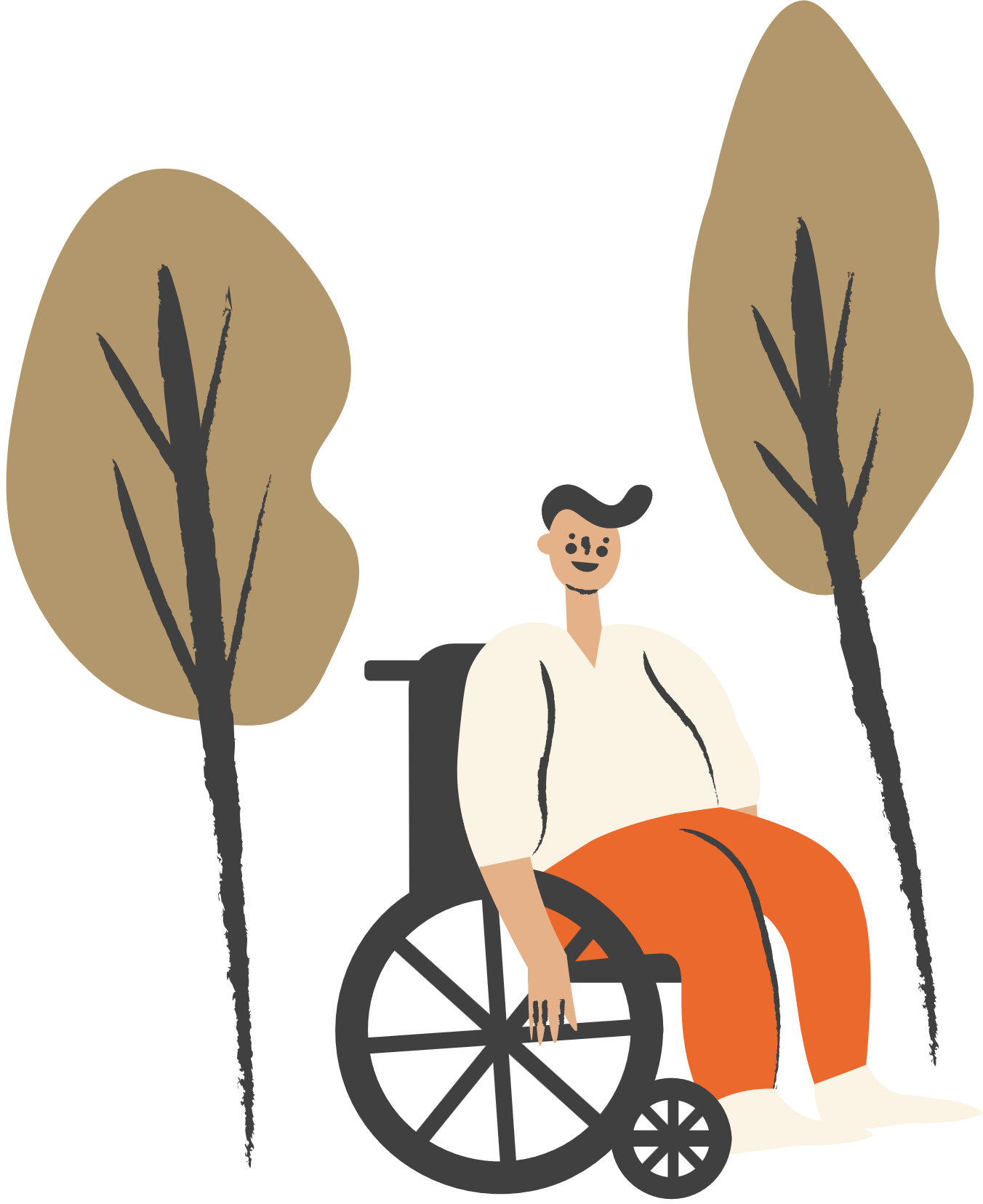 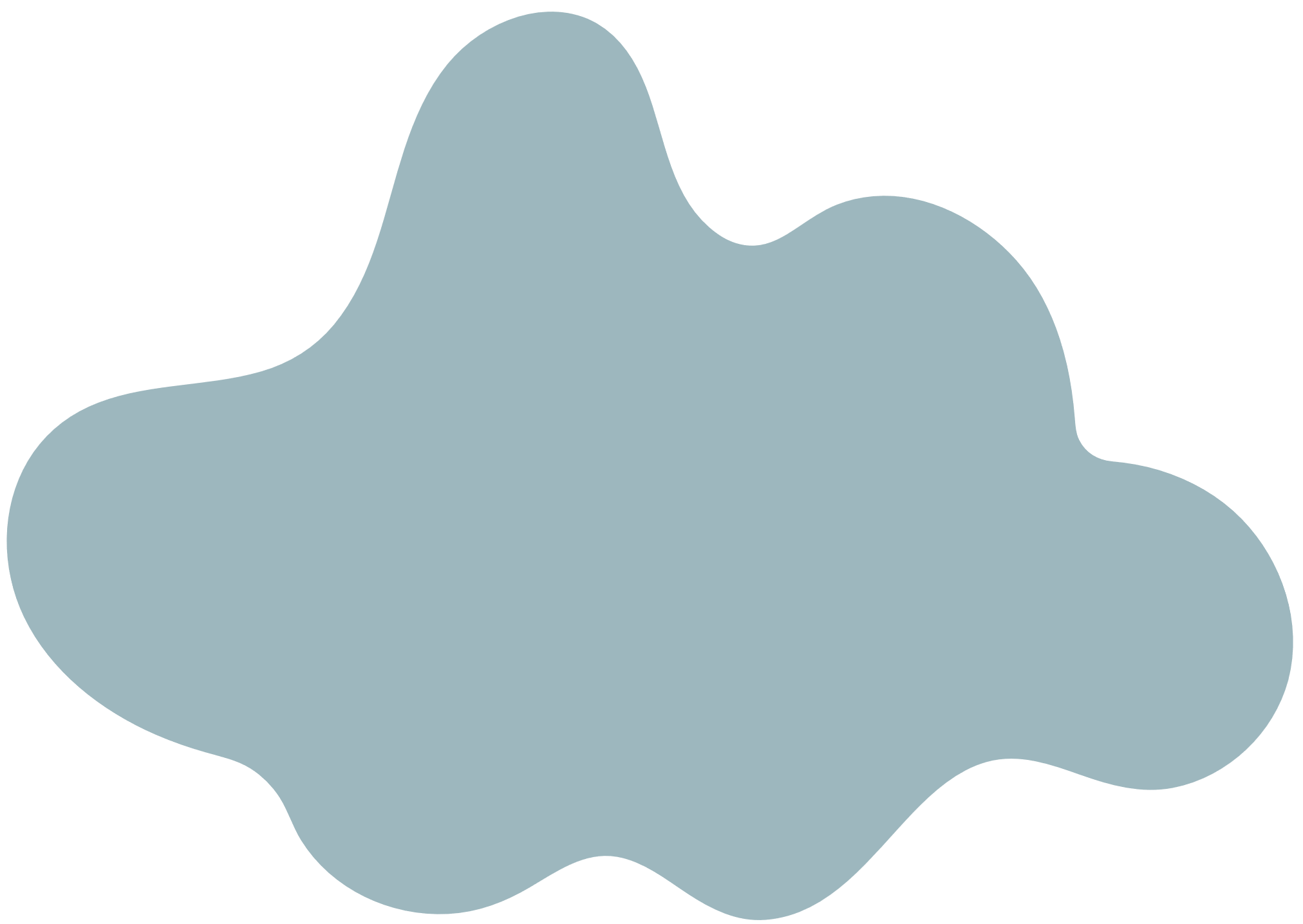 JE DOET ONDERZOEK NAAR DE LEEFBAARHEID VOOR DE GEMEENTE TILBURG OVER DE WIJK BROEKHOVEN, 
HOE VERZAMEL JE OBJECTIEVE DATA?
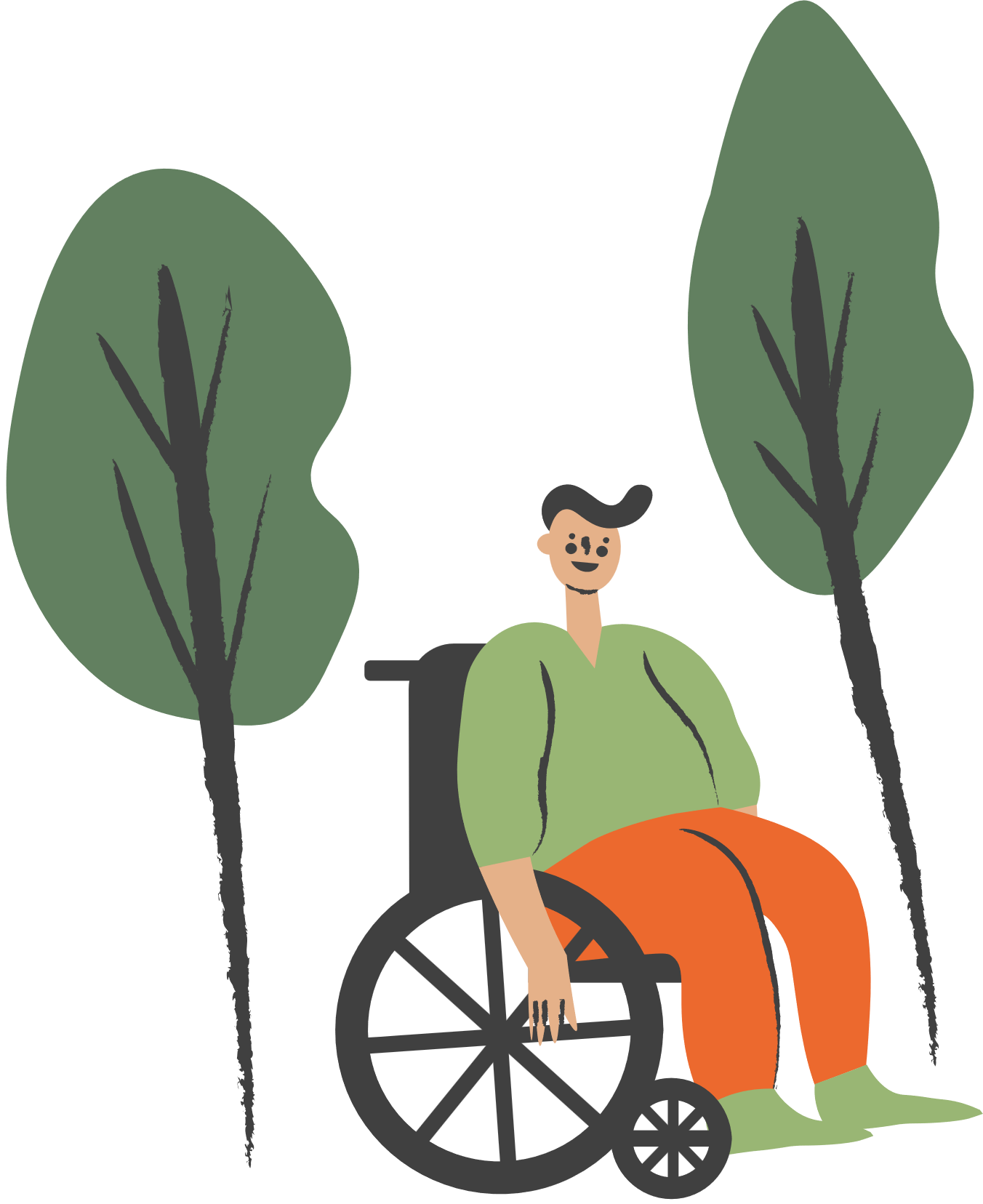 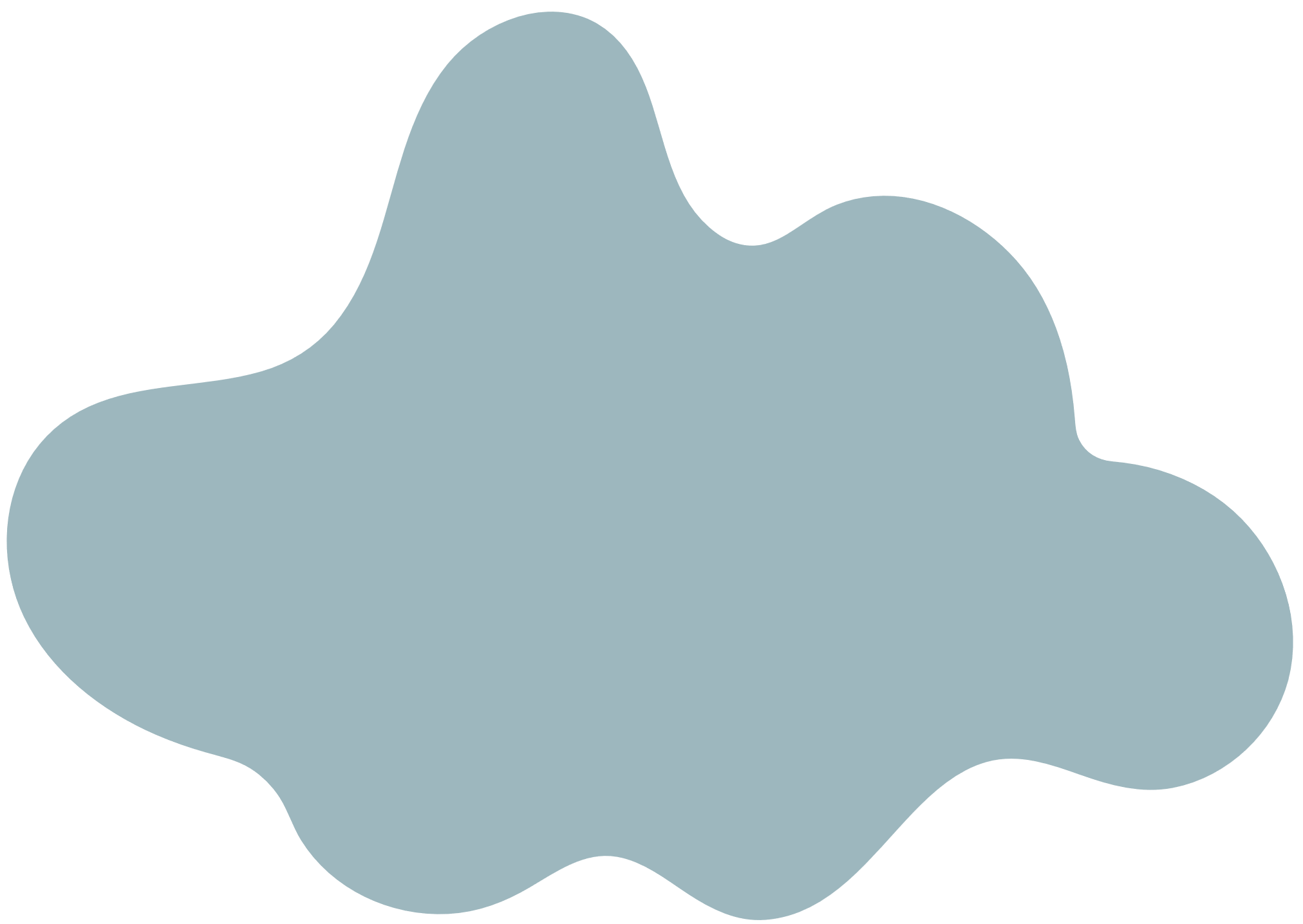 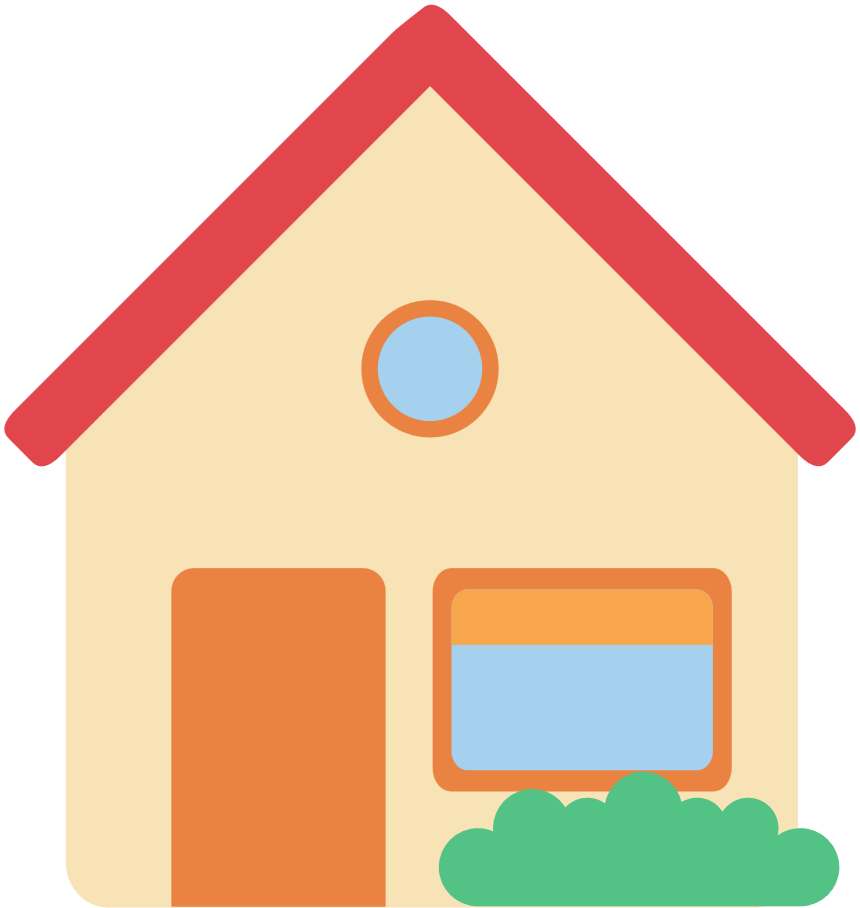 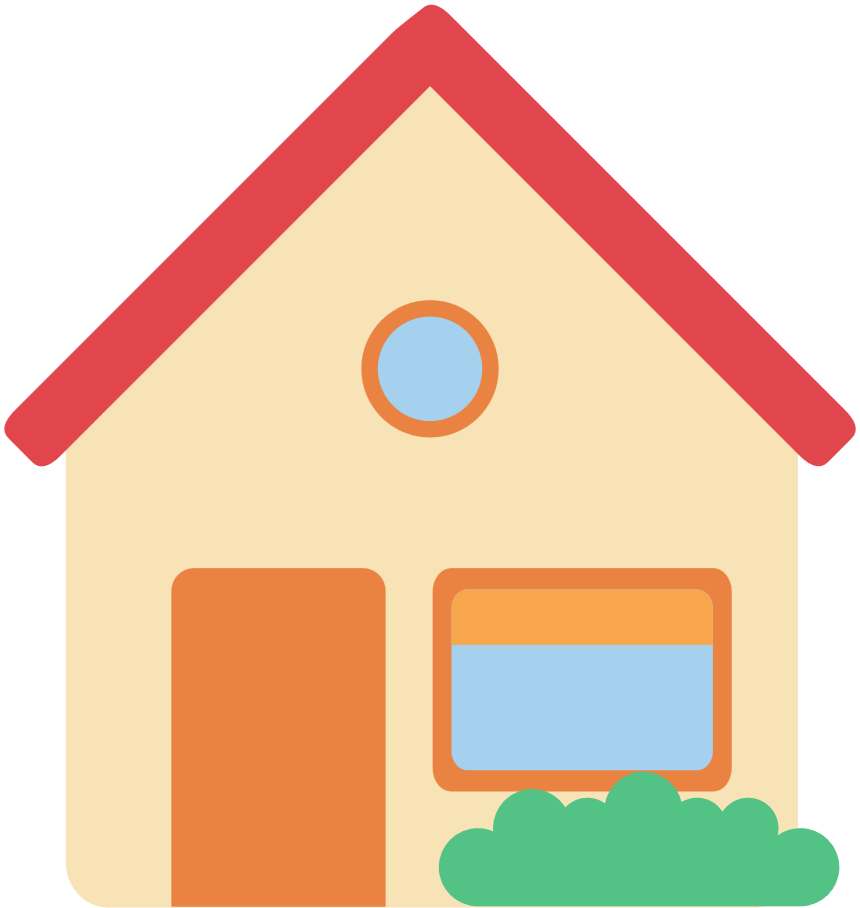 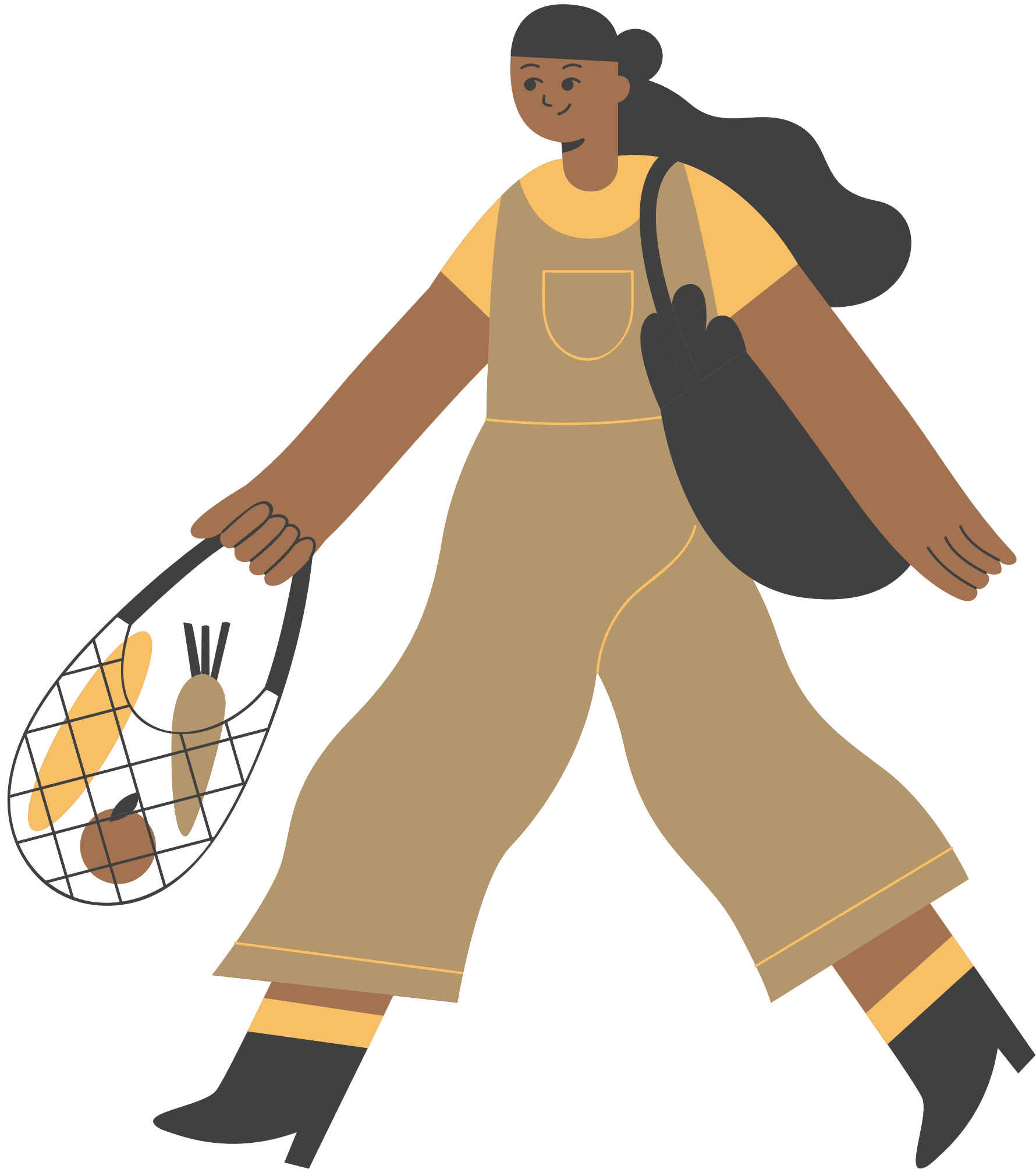 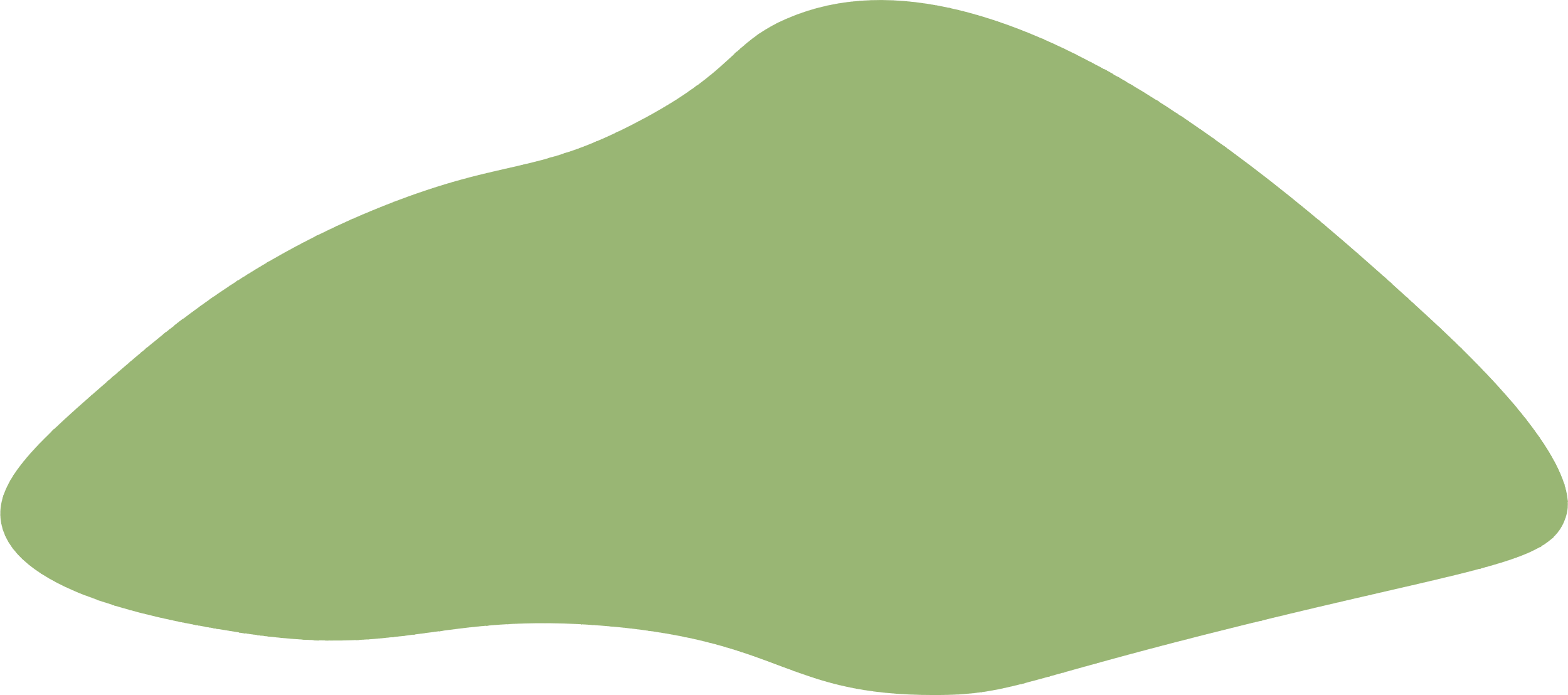 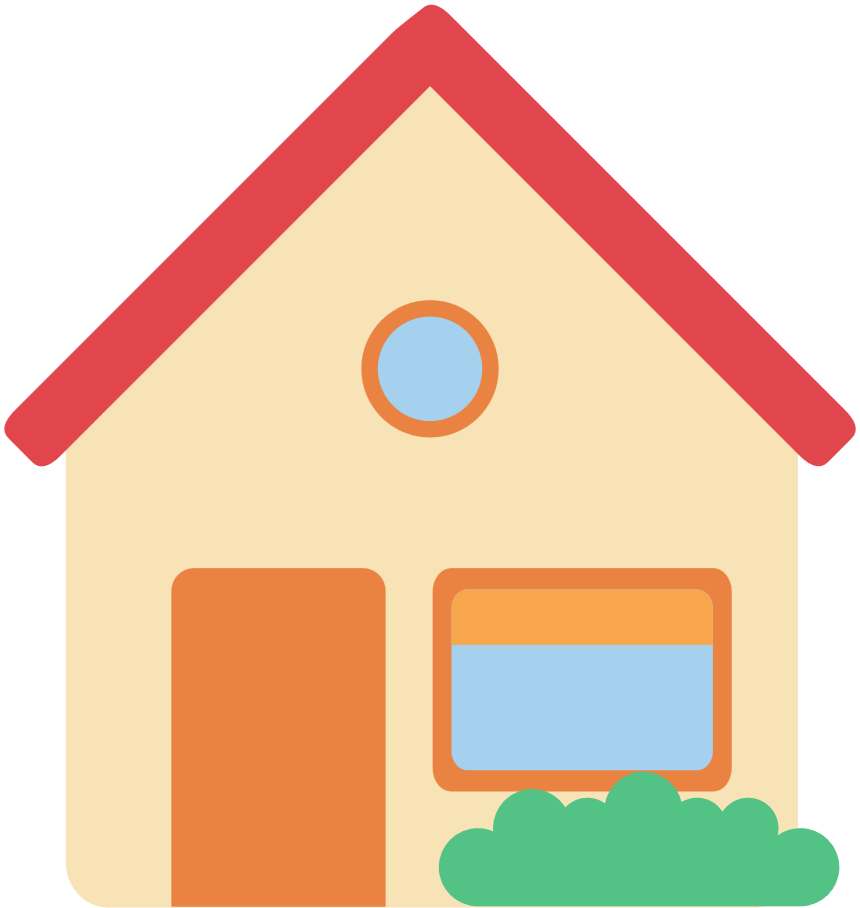 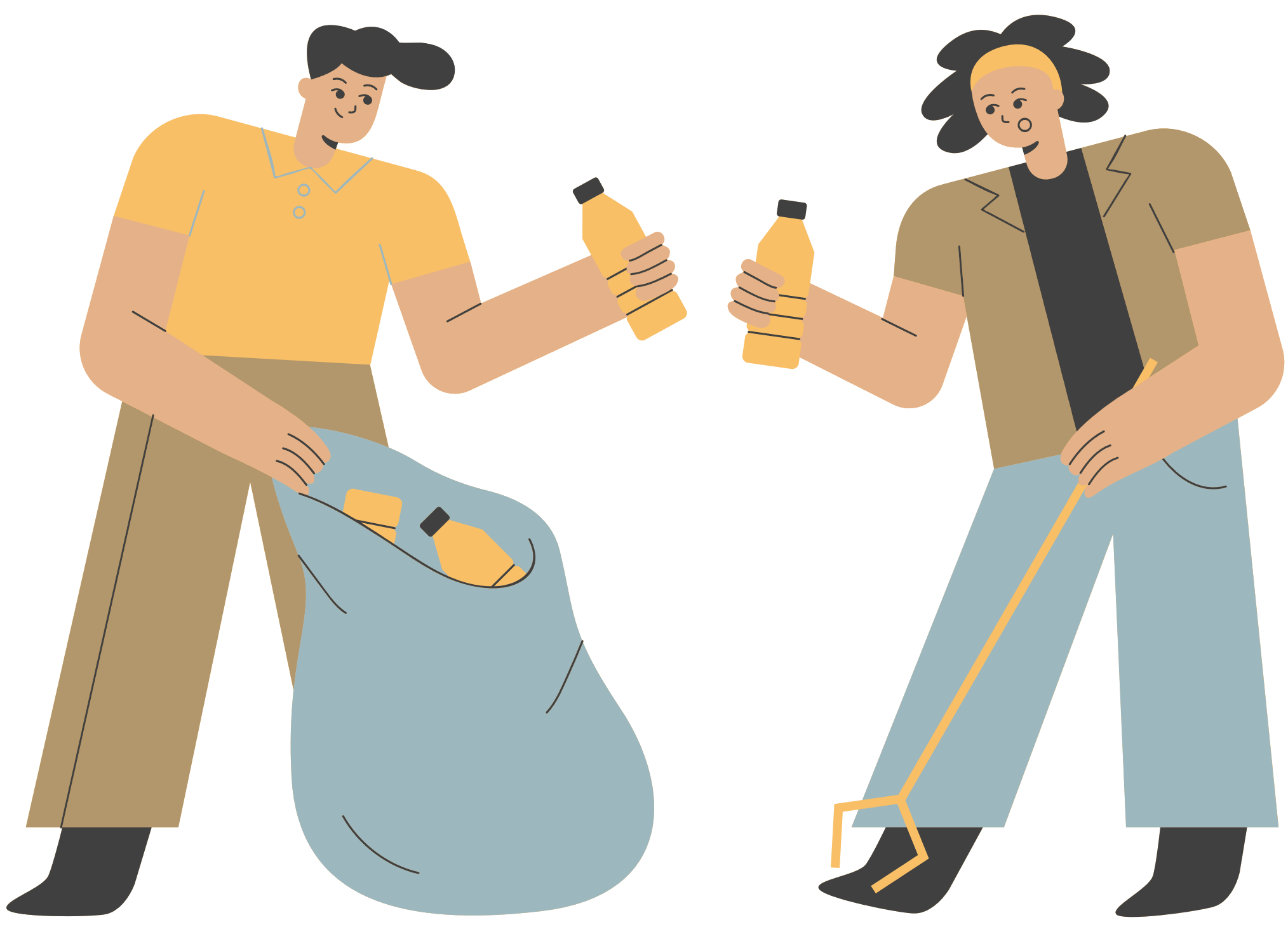 LEEFBAAROMETER
LEMON ONDERZOEK
VERZAMELEN VAN OBJECTIEVE DATA OVER LEEFBAARHEID
https://www.lemontilburg.nl/lemon-2021/
https://leefbaarometer.nl/kaart/#kaart
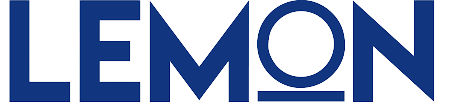 Bronnen die de leefbaarheid in wijken/buurten meten
MAAR WAT GEEFT DE LEEFBAAROMETER WEER?
DE LEEFBAAROMETER GEEFT INFORMATIE OVER DE LEEFBAARHEID IN ALLE BUURTEN EN WIJKEN, WAARBIJ LEEFBAARHEID IS GEDEFINIEERD ALS DE MATE WAARIN DE LEEFOMGEVING AANSLUIT BIJ DE VOORWAARDEN EN BEHOEFTEN DIE ER DOOR DE MENS AAN WORDEN GESTELD. HET GEEFT DE SITUATIE IN DE WIJK WEER, MAAR OOK ONTWIKKELINGEN EN ACHTERGRONDEN VAN DE BUURT.
WAAR IS DE DATA OP GEBASEERD?
Om leefbaarheid in beeld te brengen wordt gebruik gemaakt van 100 indicatoren, onderverdeeld in 5 dimensies;
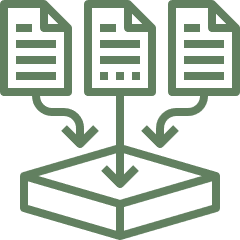 -Woningen
-Bewoners
-Voorzieningen 
-Veiligheid 
-Fysieke leefomgeving
Deze 100 indicatoren zijn in de Leefbaarometer opgenomen omdat uit uitvoerig statistisch onderzoek gebleken is dat met deze indicatoren het oordeel over leefbaarheid het beste ingeschat kan worden. Dat wil dus zeggen dat de Leefbaarometer op basis van 100 (voornamelijk) objectieve indicatoren (kenmerken van de woonomgeving) een inschatting geeft van de leefbaarheidssituatie en -ontwikkeling.
OPDRACHT......
Leefbaarometer.nl
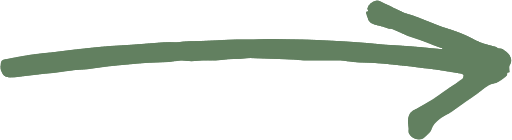 Zoek op internet via welke methode jouw gemeente de leefbaarheid in kaart brengt.
Zoek op hoe jouw wijk of dorp scoort:
	Wat is de algemene score?
	Wat scoort erg goed? 
	Wat scoort minder goed?

Zet deze alvast op een rijtje in je verslag voor volgende week 
Lemontilburg.nl
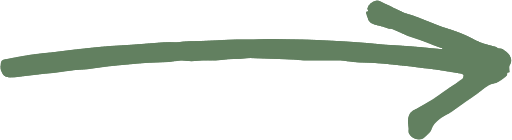 2223 MLO LA Mijn wijk
Wanneer is een wijk leefbaar?
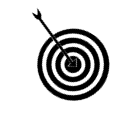 Leerdoelen
Je kunt een wijkschouw maken
Je kunt een SWOT-analyse van een wijk maken
Je kunt kenmerken van een wijk analyseren en verbetervoorstellen doen om de leefbaarheid te vergroten.
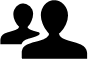 Samenwerken	
Dit product maak je alleen.
Lever je product in via Teams
Je wordt een groepje feedback friends geplaatst
Geef feedback op de producten van anderen en ontvang feedback
Beschrijf in je reflectieverslag hoe je het feedback geven ervaren hebt. 

Deadline product: 9 oktober 2023
Feedbackfriends 23 oktober 2023
Leerproduct
Een verslag waarin je de kwaliteit van de fysieke leefomgeving van je wijk in beeld brengt, met daarin:
Een beschrijving  en een kaartje van je wijk. 
Belangrijke ontwikkelingen in de wijk/buurt.  
Het verzameloverzicht uit het schouwboekje.
10 foto’s van onderdelen uit de wijkschouw. 
SWOT-analyse van de fysieke kenmerken van jouw wijk
Lijst van maatregelen om je wijk te verbeteren.
Bronvermelding.
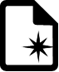 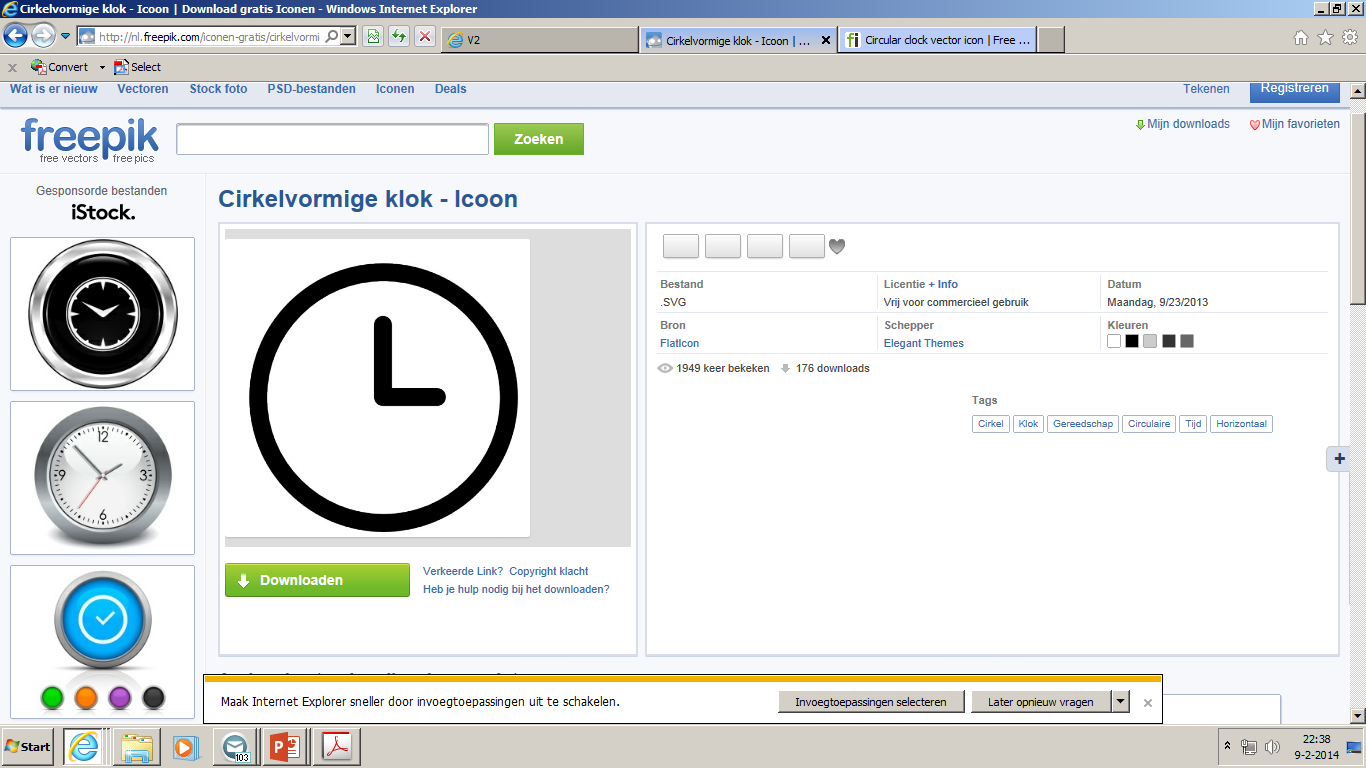 Bijeenkomsten 
Lessen Stad en wijk
Bronnen
www.leefbarometer.nl
http://www.buurtmonitor.nl/
Zoektermen: kwaliteitscatalogus, wijkschouw, fysieke en sociale kwaliteit, draagvlak, leefbaarheid, wijkmanagement, kwaliteit van de leefomgeving, woonomgeving.
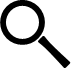 Leerpad		         	
Maak een kaart van je wijk en doe deskresarch naar de ontwikkelingen in je wijk in de afgelopen jaren.
Ga op wijkschouw in je wijk. Neem de kaart, telefoon en het schouwboekje mee. 
Zoek 5 plekken die je beoordeelt met behulp van het schouwboekje.  Geef deze plekken aan op je kaart.  
Maak in totaal 10 foto’s. Geef aan waar de foto’s gemaakt zijn in de overzichtskaart. 
Vul het verzameloverzicht in.
Maak een SWOT-analyse van de fysieke kenmerken van je wijk. 
Maak een lijst van maatregelen die de leefbaarheid in jouw wijk zouden vergroten.
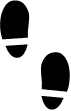 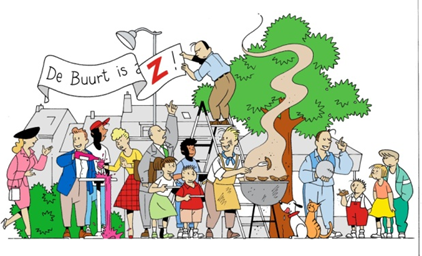 [Speaker Notes: Data uit Leefbaromter of Lemonmeter komen onder het kopje ‘Beschrijving van de wijk’.]
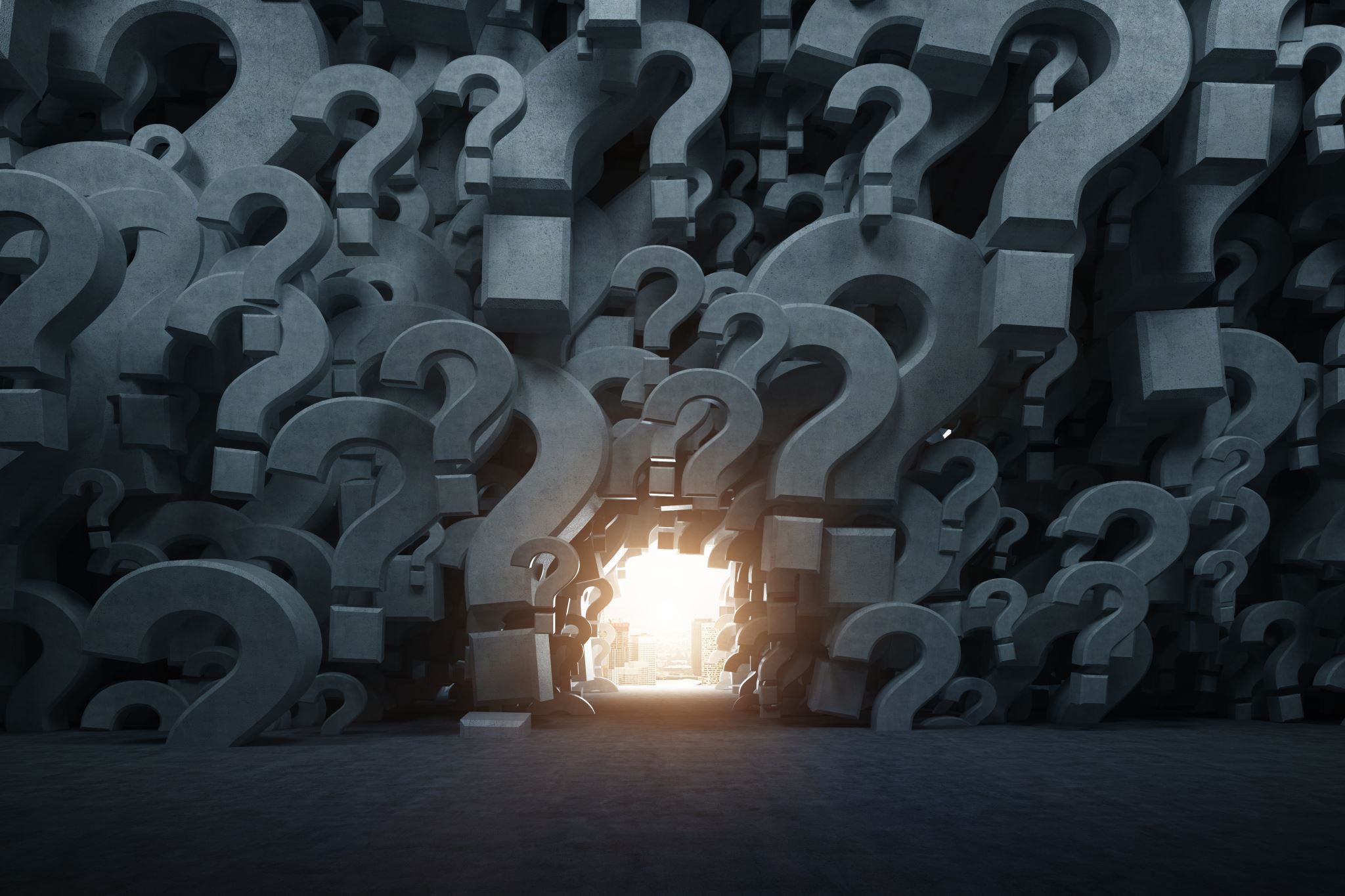 Nog vragen?
Dan mag je nu doorwerken aan het LA!